Министерство образования Республики Саха (Якутия)
Дошкольное образовательное учреждение
Центр развития ребенка №105 «Умка»
«Покажем гостье                  наш город»
Педагог дополнительного образования по родному краю Хохолова Елизавета Елисеевна
Цель занятия:
Продолжать знакомить детей с достопримечательностями города Якутска – со зданием аэровокзала международного аэропорта «Туймаада». 
Закрепить знания, полученные на предыдущих занятиях. 
Учить детей составлять связный рассказ по иллюстрации.
Материал к занятию:
Иллюстрация открыток с видами города Якутска, кукла в русском национальном костюме.
Ребята, на прошлых занятиях мы познакомили нашу гостью Сардаану с городом Якутском, а сегодня мы с Сардааной поедем встречать гостью из Москвы. 
 Где встречают людей, прилетевших на самолете?
 На каких автобусах можно доехать до аэропорта?
 Почему наш аэропорт “Туймаада” называют международным? (ответы детей).
Вот мы приехали в аэропорт. Это привокзальная площадь, сюда приезжают на машинах, автобусах.
А вот и здание аэровокзала. Здесь пассажиры в кассах приобретают билеты, готовятся к регистрации билетов, багажа и ждут объявлений о посадке в самолет.
В здании аэровокзала есть магазины, сувенирный киоск, аптека, отделение милиции, буфет. Пассажиры в ожидании вылета сидят на удобных скамейках.
Из широких окон  второго этажа можно увидеть летное поле, где на специальных стоянках очень много больших самолетов. Все они стоят на своих местах в ожидании вылета.
Вот по радио объявили о прибытии московского рейса, а объявляет об этом диктор. Сардаана встретила свою гостью Алену, и мы едем в город. Почему наш аэропорт называют международным?
Посмотрите, при въезде в город стоит приветственное сэргэ, где написано «Добро пожаловать!». Так встречают дорогих гостей.
Мы едем по улице Дзержинского.Что интересного можно показать гостье? (ответы детей).
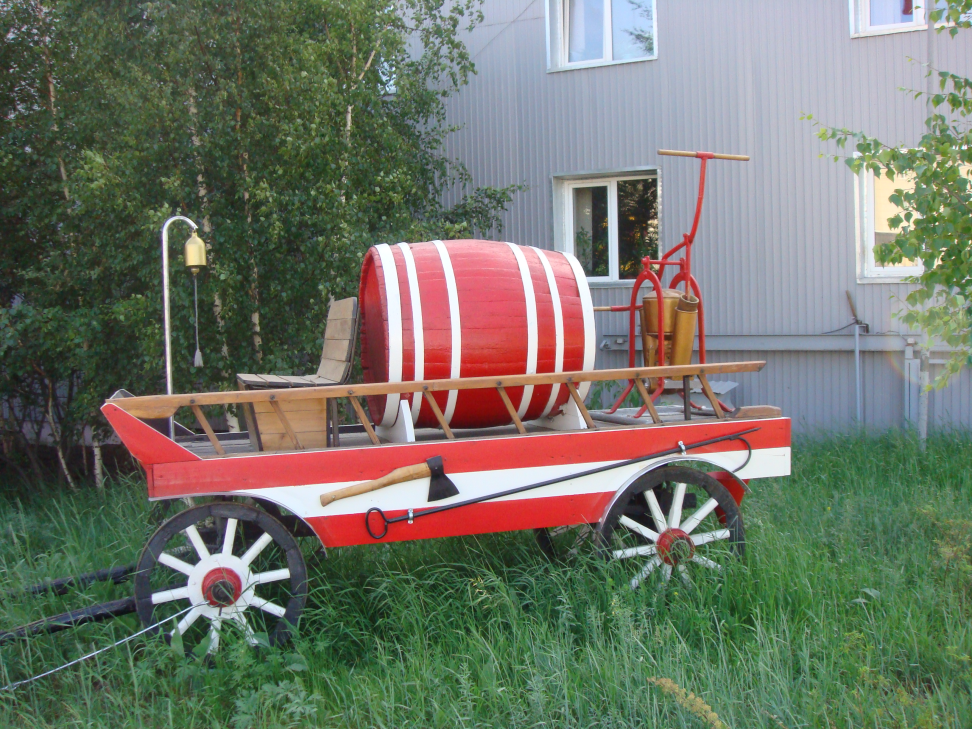 Вот мы подъехали к площади Орджоникидзе.
А теперь, давайте поиграем в игру «Успей отскочить».
А сейчас расскажите гостье о достопримечательностях в этой части города.Где может остановиться человек, приехавший в гости?Откуда может отправить письмо, телеграмму и посылку?Где может посмотреть спектакль, концерт? (ответы детей).
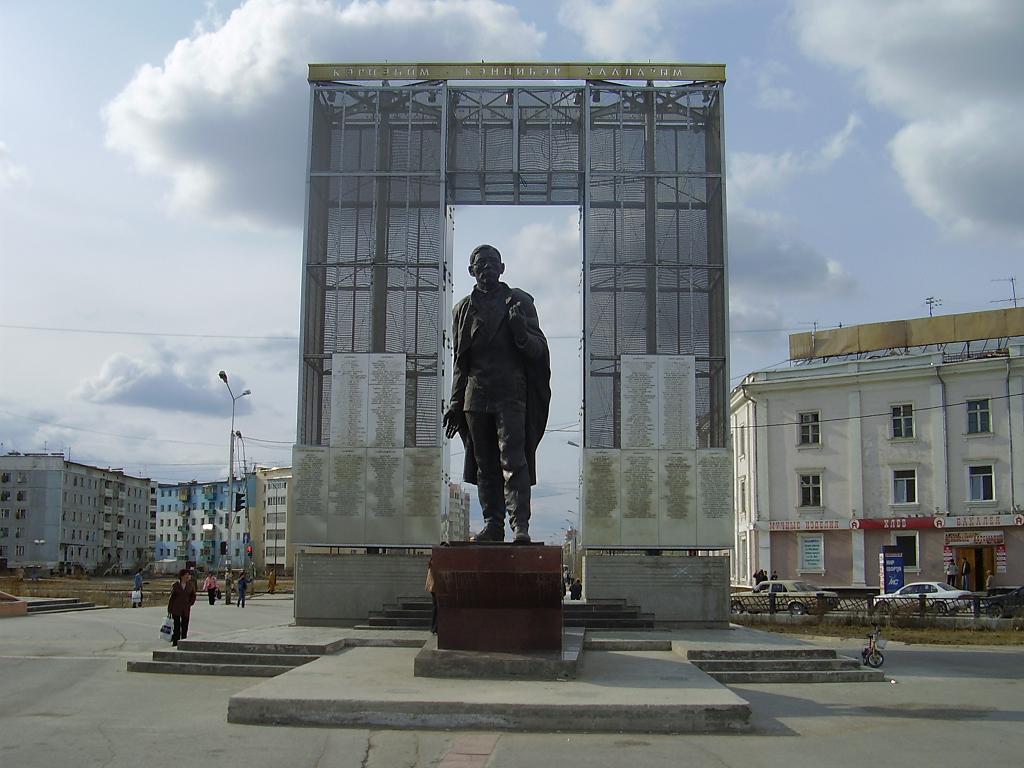 Вот мы и устроили гостью в гостиницу «Лена», вечером сходим в Саха театр им. П.А.Ойунского на спектакль.Какие интересные места еще можно показать гостям? (рассказы детей по иллюстрациям).
Сегодня на занятии мы побывали в аэропорту, увидели самолеты. Побывали в здании аэровокзала, где созданы все условия для удобства пассажиров. Мы показали нашей гостье интересные, памятные места нашего города.